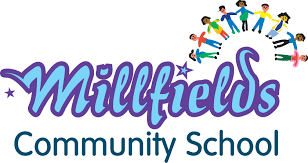 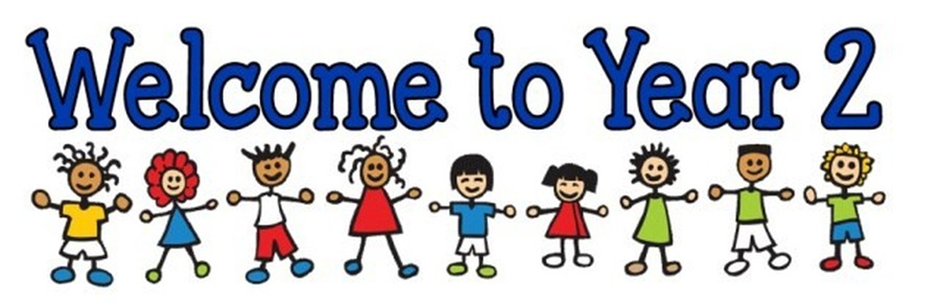 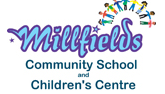 Riley Class 






Rosa Forde



TLA’s: Ruzina, Jerene
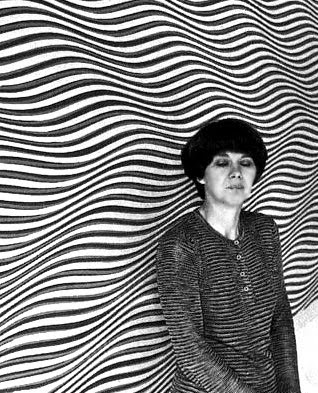 rforde@millfields.hackney.sch.uk 
Class Teacher
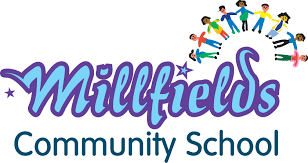 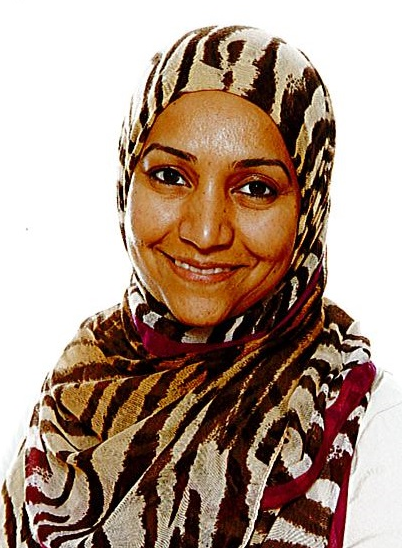 amohi@millfields.hackney.sch.uk 
Phase Lead for Key Stage 1
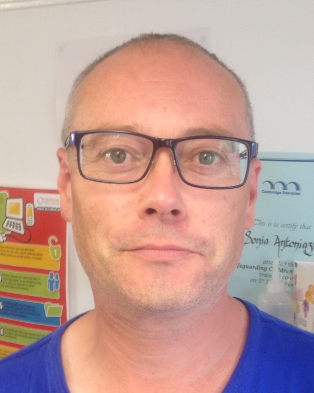 kfry@millfields.hackney.sch.uk 
SENCO - Special educational needs coordinator
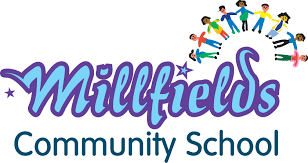 We will discuss:

Year 2 in 2022-2023
Curriculum 
Homework 
Communication
Questions
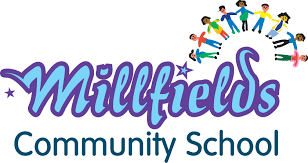 PE days and kit
Riley have PE on the following days:

           Wednesday and Thursday


Please ensure that your child comes to school wearing their PE kit on these days. 
Most lessons will be outside
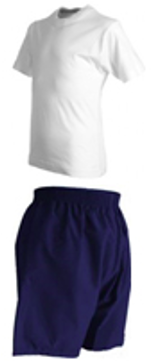 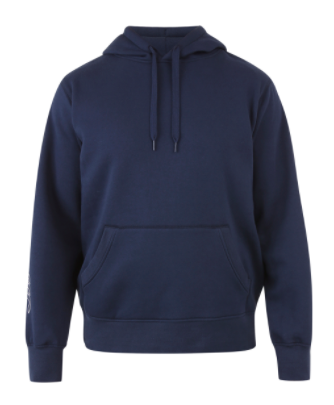 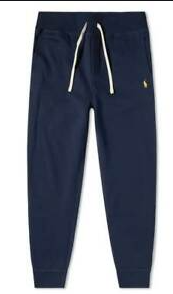 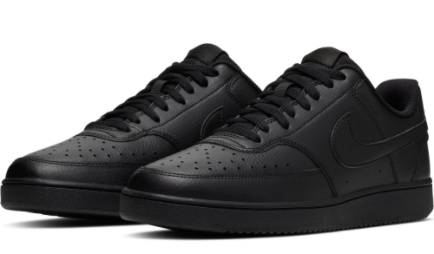 Year 2 Riley Timetable
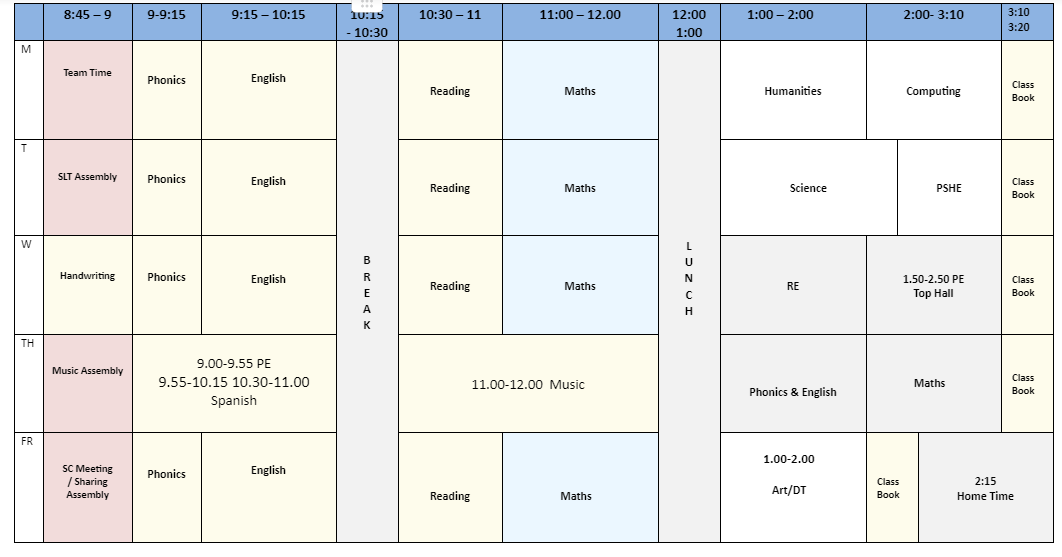 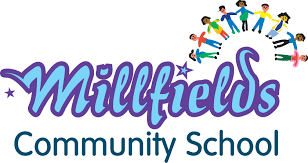 Year 2 Curriculum
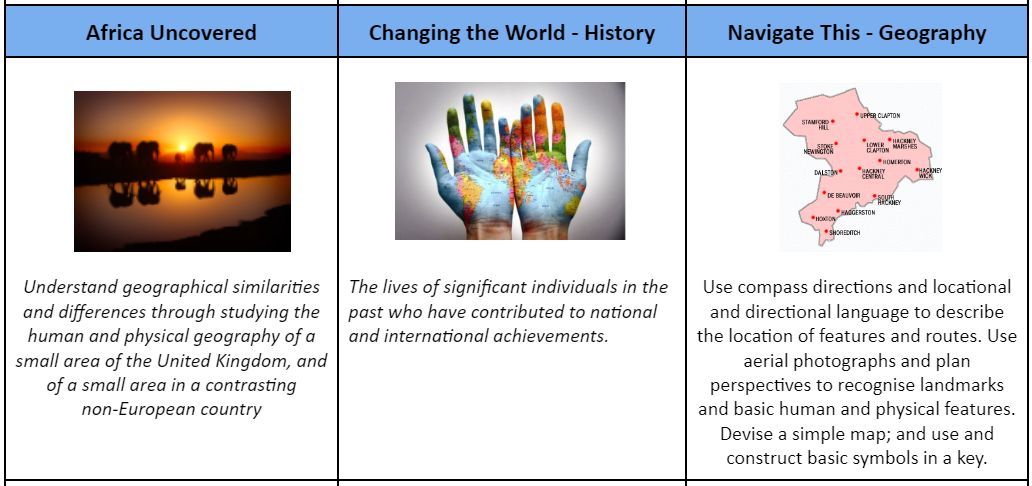 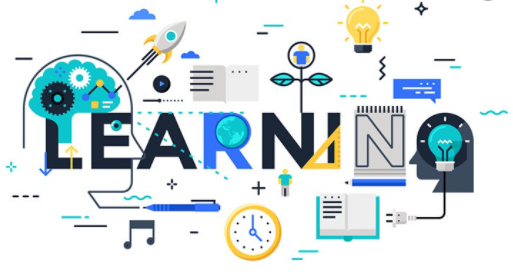 Autumn Term
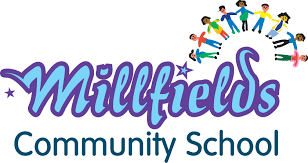 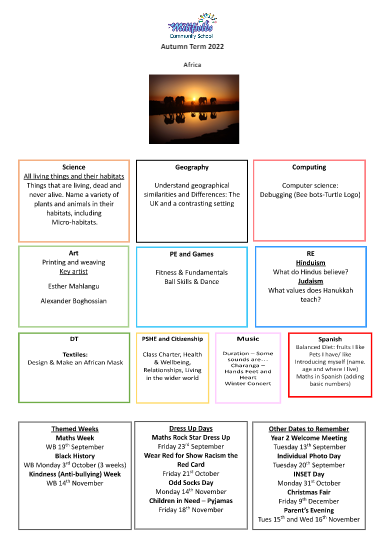 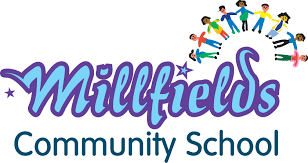 English
Reading, Writing & SPAG
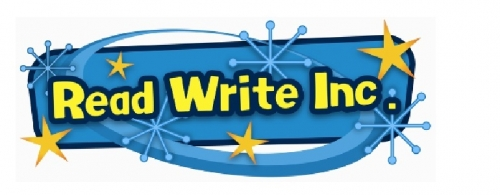 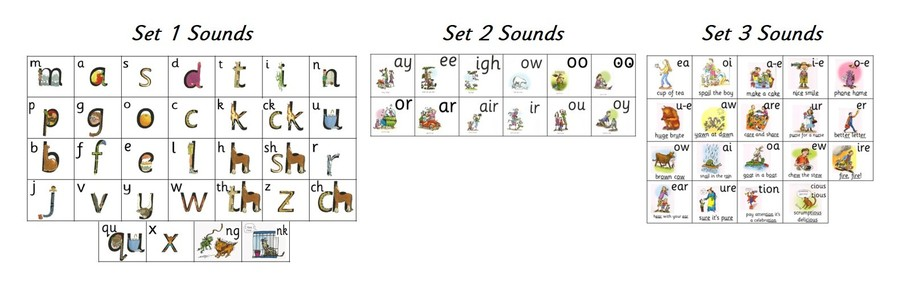 Autumn Term
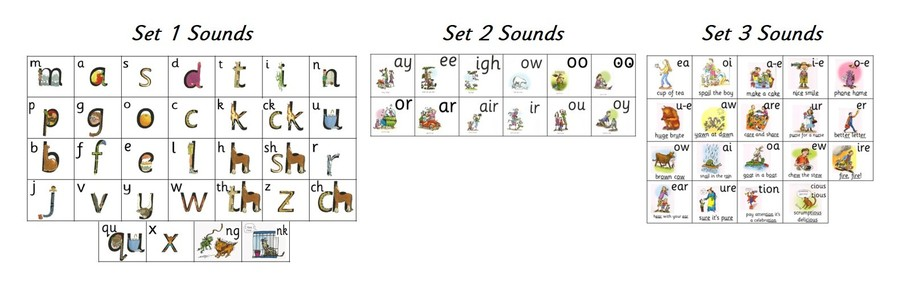 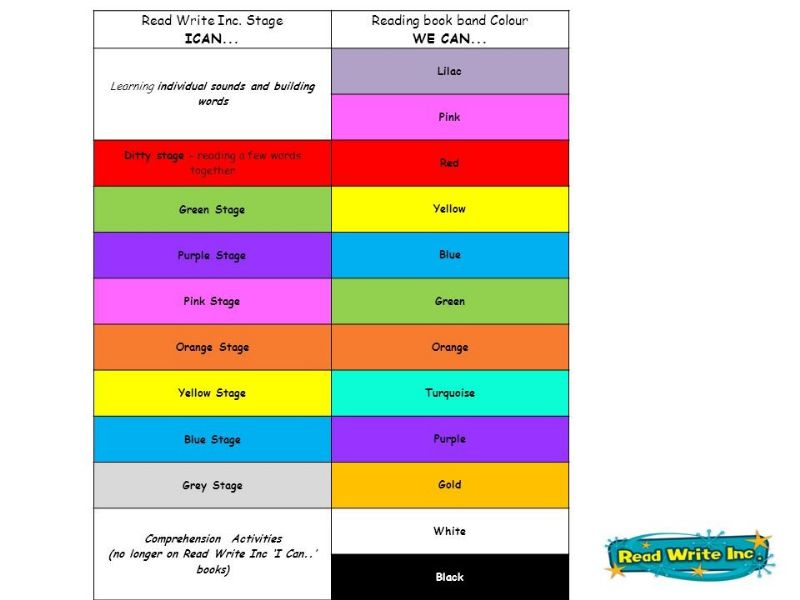 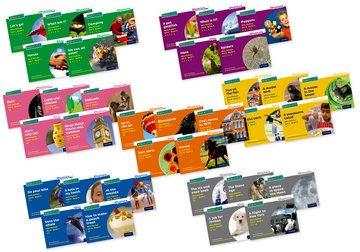 Maths –Overview of the Year
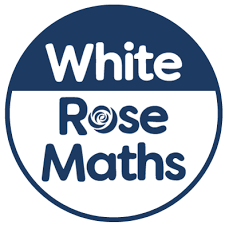 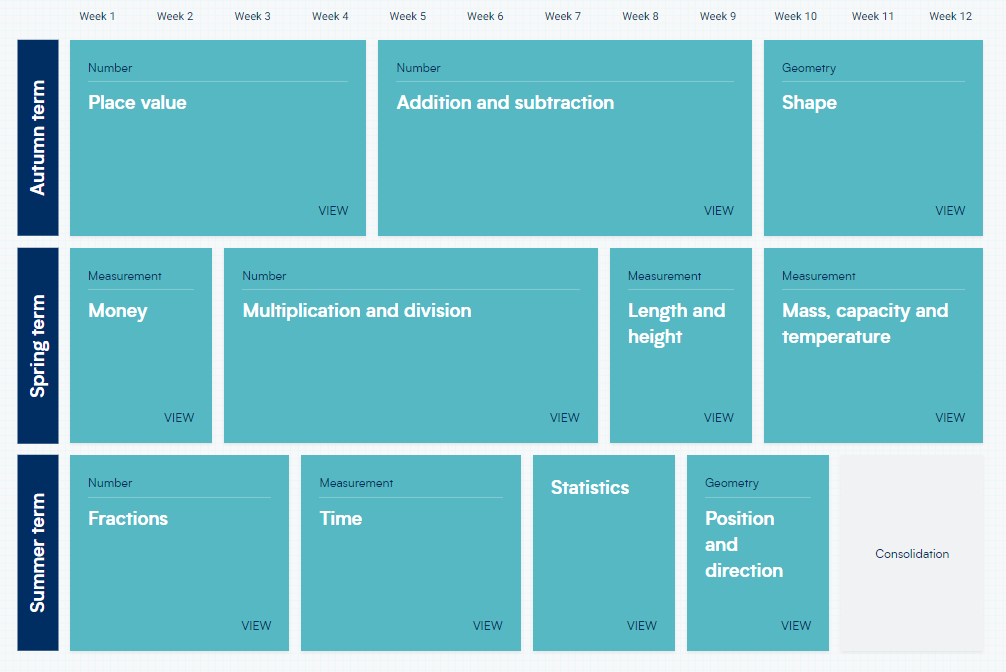 Autumn Term
Maths
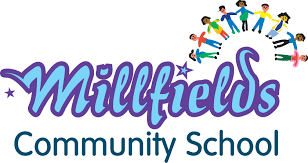 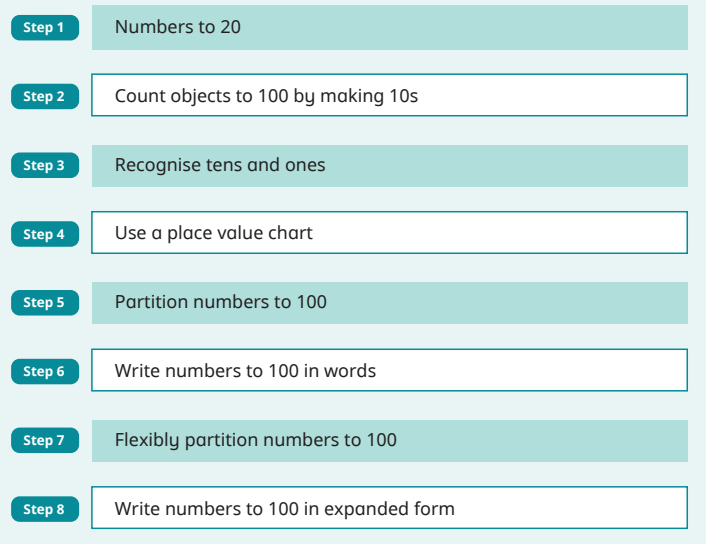 Autumn Term
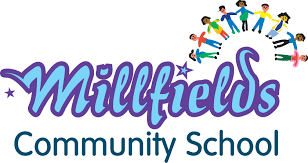 Year 2 Homework
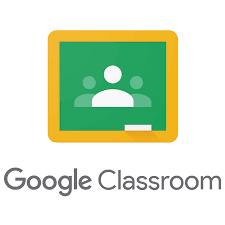 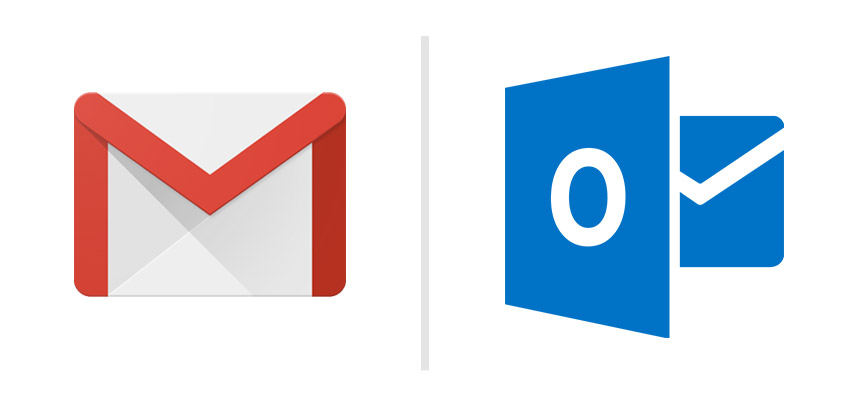 Reading
Spelling
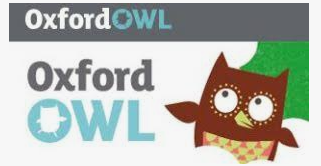 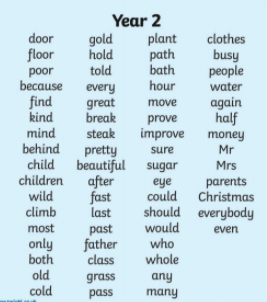 Maths
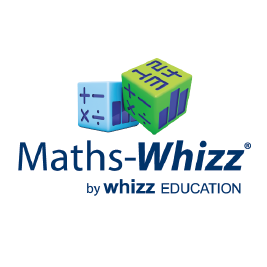 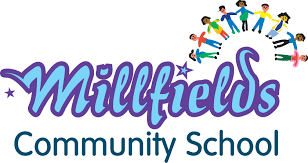 Year 2 Homework
Year 3 Homework Expectations
Homework projects sent at the beginning of each term to be completed by the end of each term.
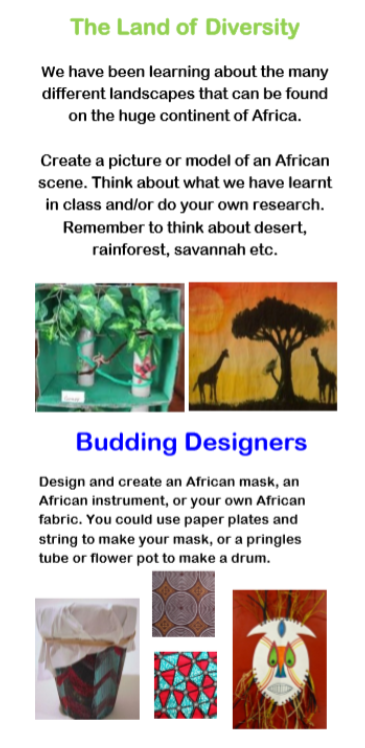 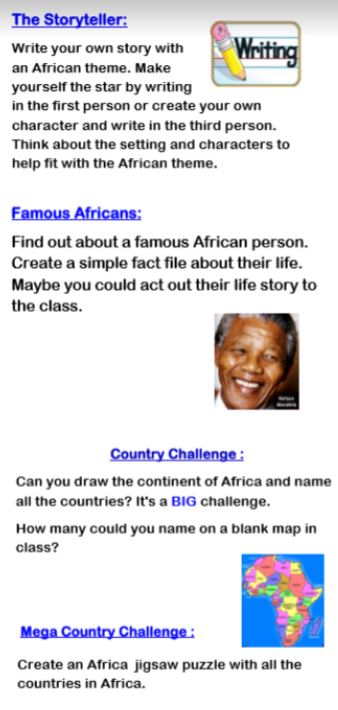 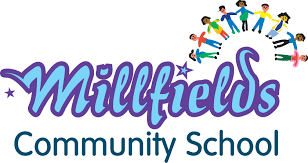 Communication
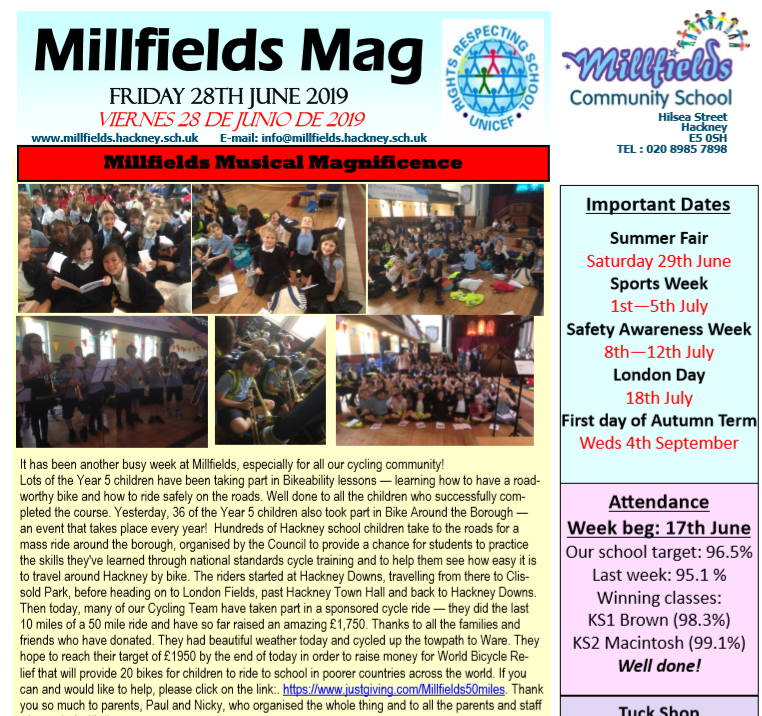 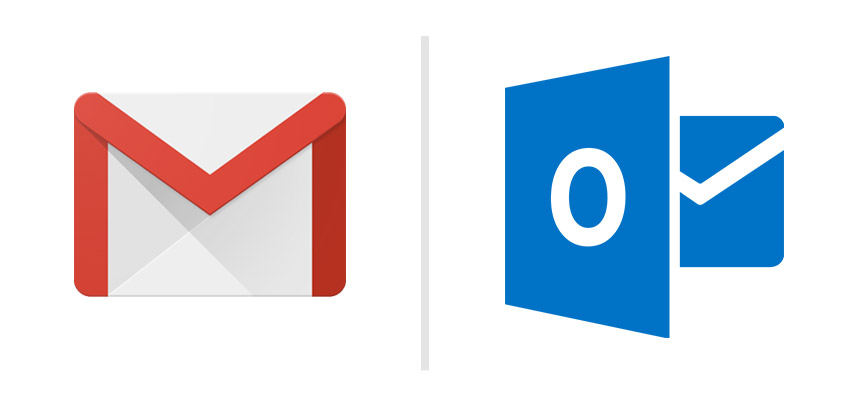 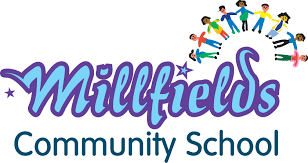 http://www.millfields.hackney.sch.uk/
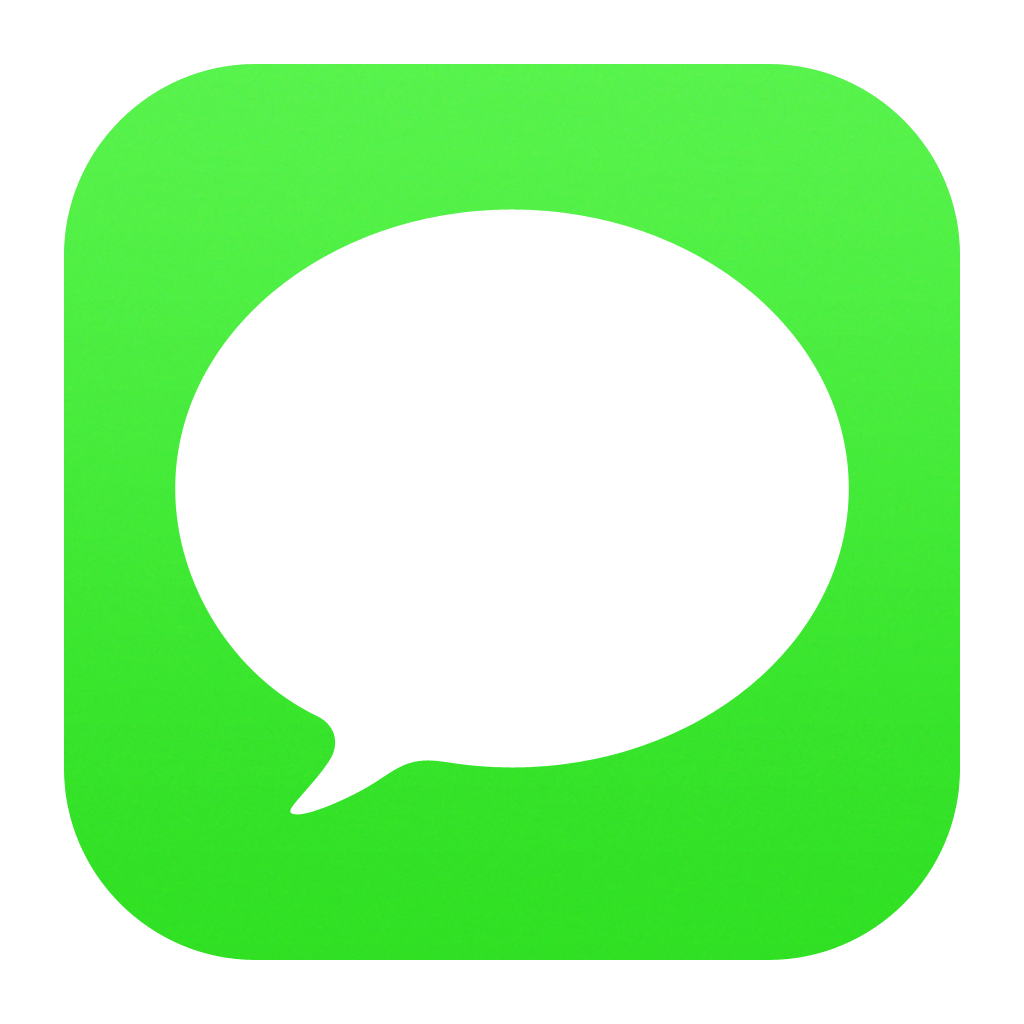 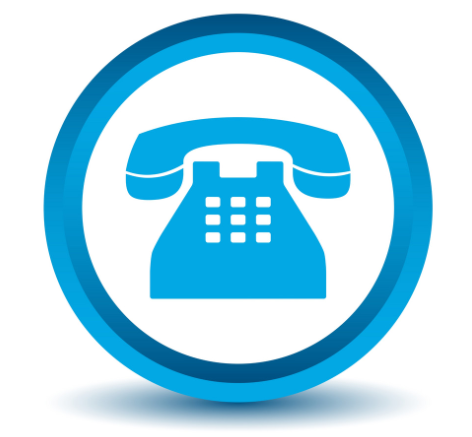 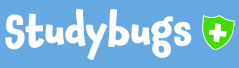 Millfields Website
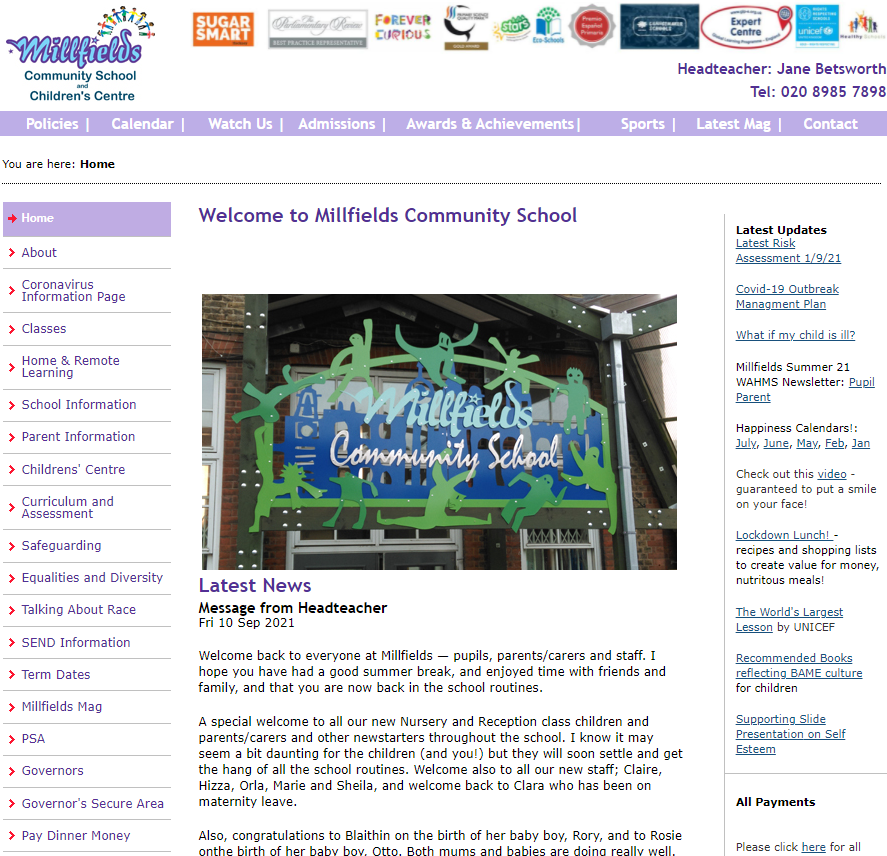 http://www.millfields.hackney.sch.uk/
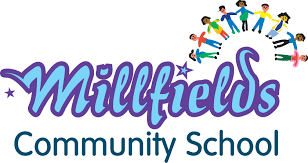 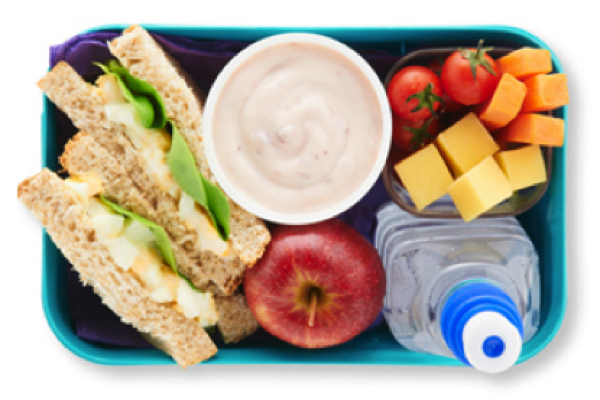 Lunches
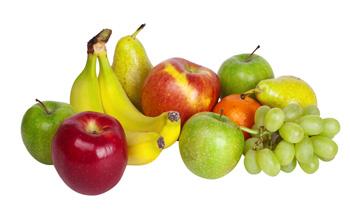 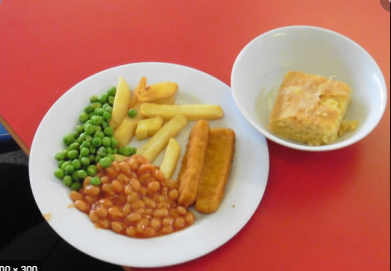 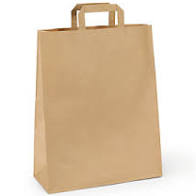 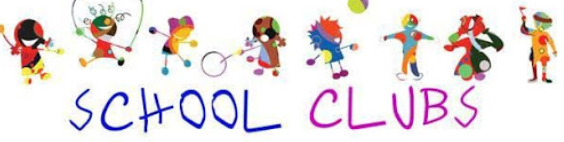 Clubs
Please book and pay for school lunch or clubs
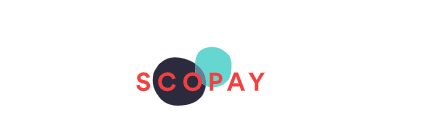 Important Dates
Questions
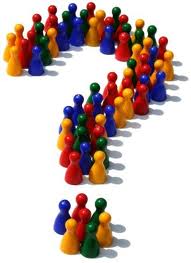 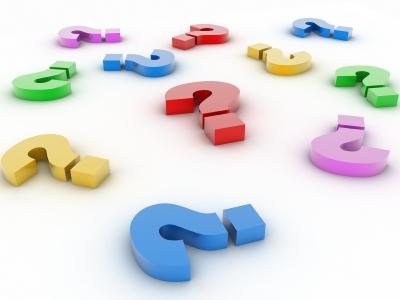